University Senates Conference Annual Report
Presentation to the Board of Trustees
Robin Kar, USC Chair
July 21, 2022
We began this year (AY2021-22) hoping to:
Build on strong foundations  
Build momentum
Grounded in basic ideals of shared governance
2
Shared governance provides:
A necessary vehicle 
An effective platform for communication
Between faculty and administrators
Benefits of decisions made with shared governance:
Profit from extraordinary network of expertise
Broader community acceptance
Academic decisions made on the basis of academic expertise, which is sensitive to evolving academic standards and insights
Promotes a culture of engagement and respect
3
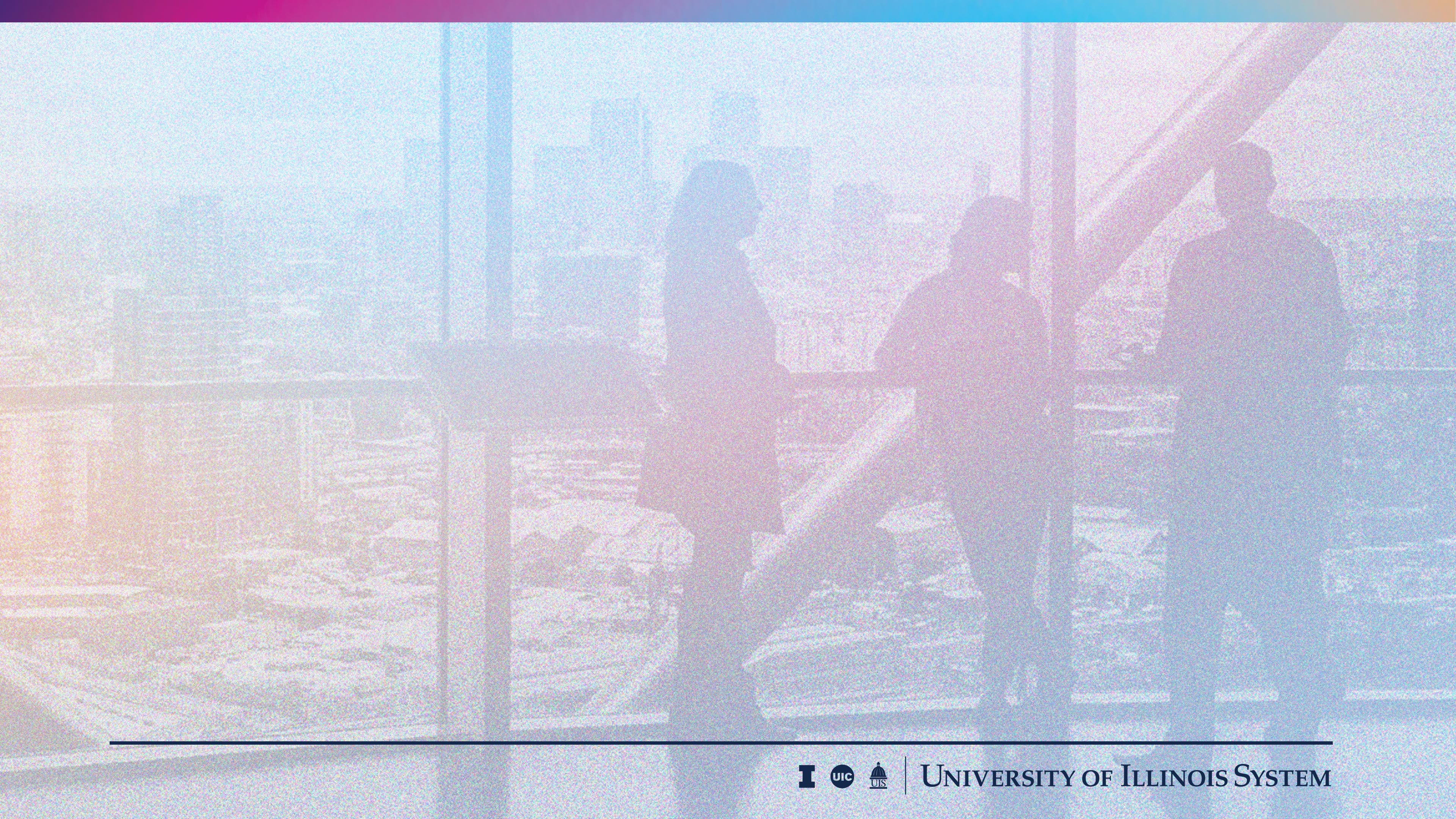 Focal points for USC
Changing modalities
Shared governance mechanisms for DPI
3.	COVID-19 Response
4.	Statute revisions
4
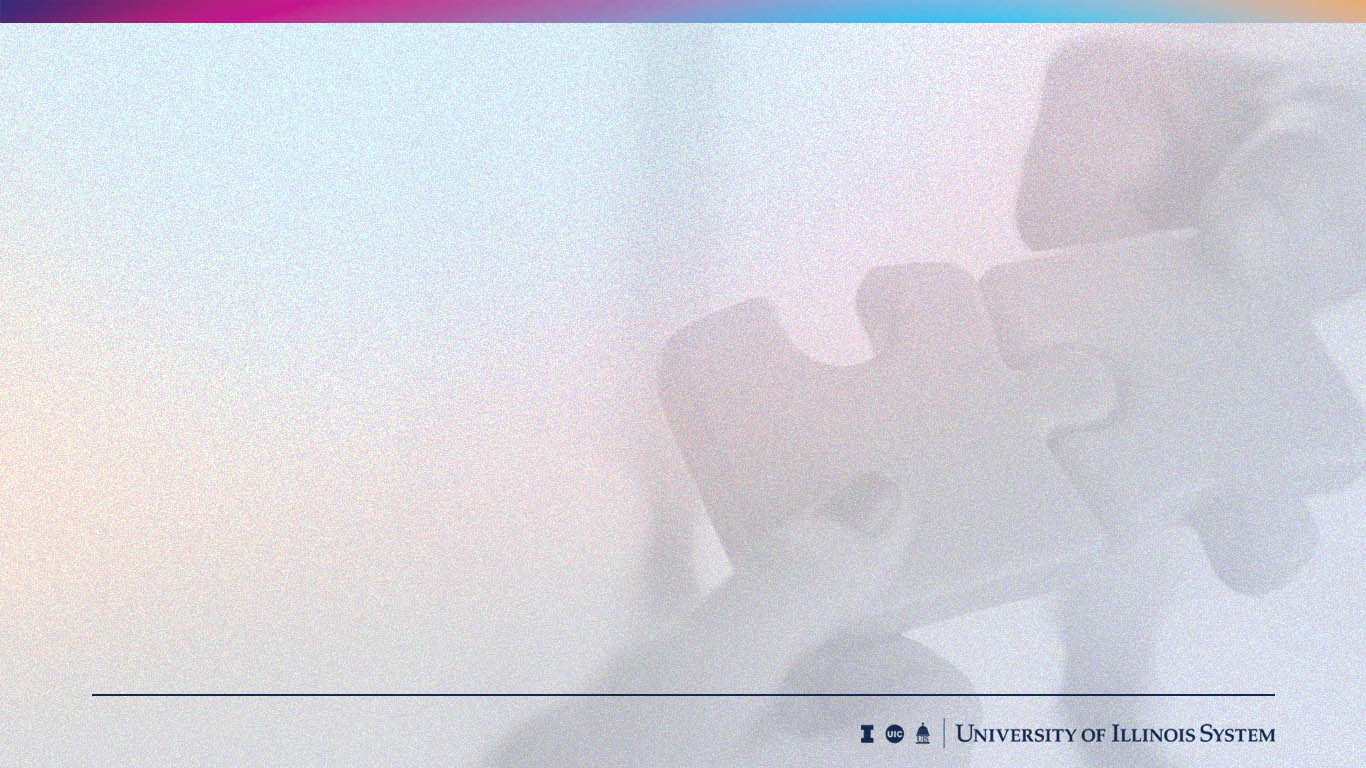 Advice and progress
Strengthening role in larger educational pipeline
Tuition considerations
Legislative and governmental priorities
Support all three universities’ excellence and branding
5
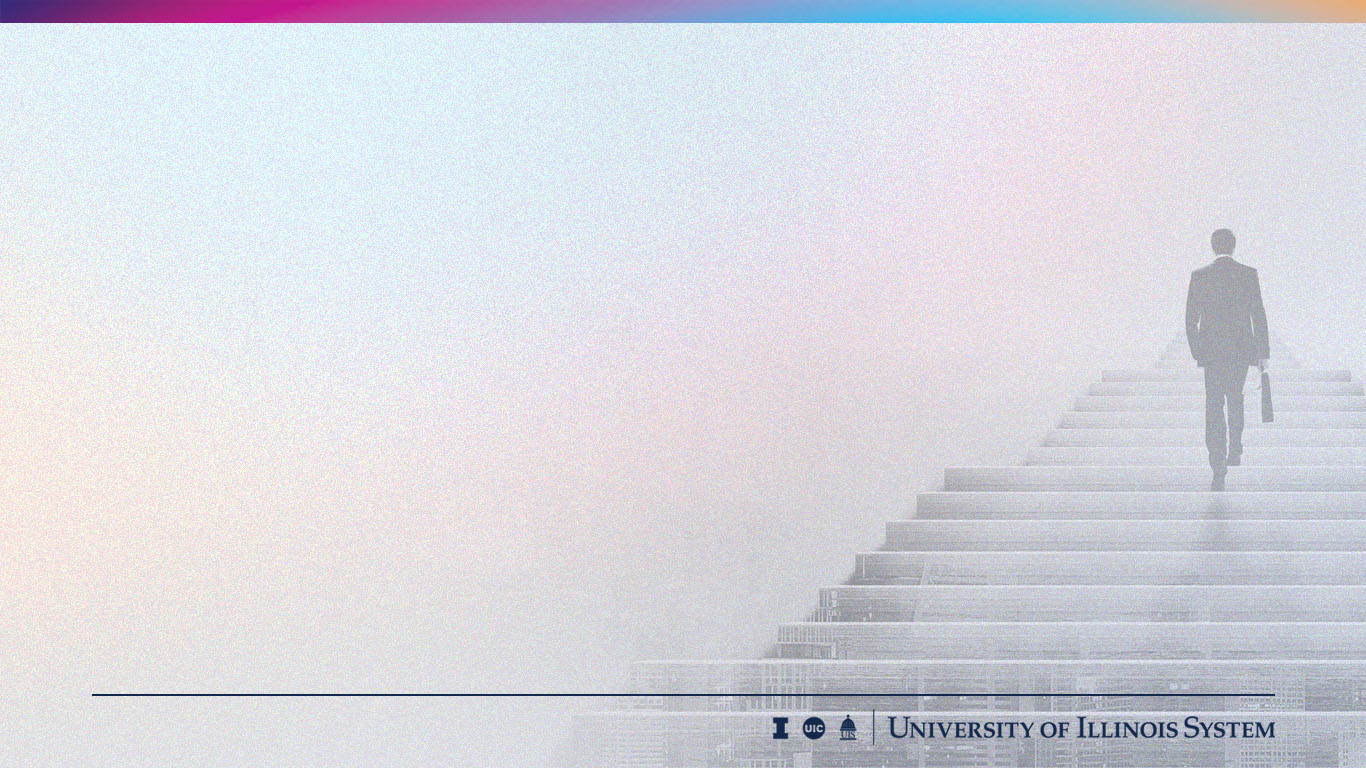 Initiatives still in early stages
Mentorship for Mid-Level and Underrepresented Faculty
Strengthening culture of accountability from top to bottom
6
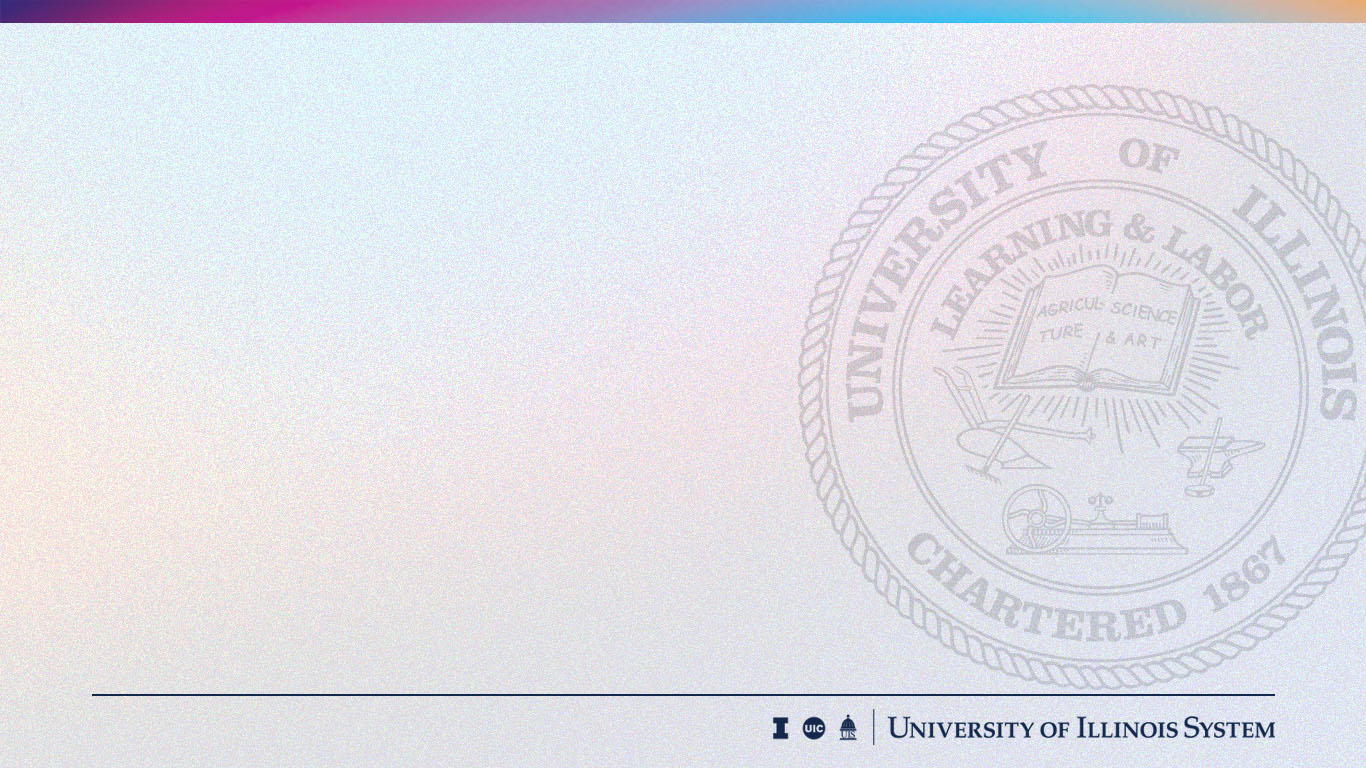 Shared governance
We hope we’ve identified constructive ideas to continue further developments in the future
The state of the union is stronger than where we found it
7
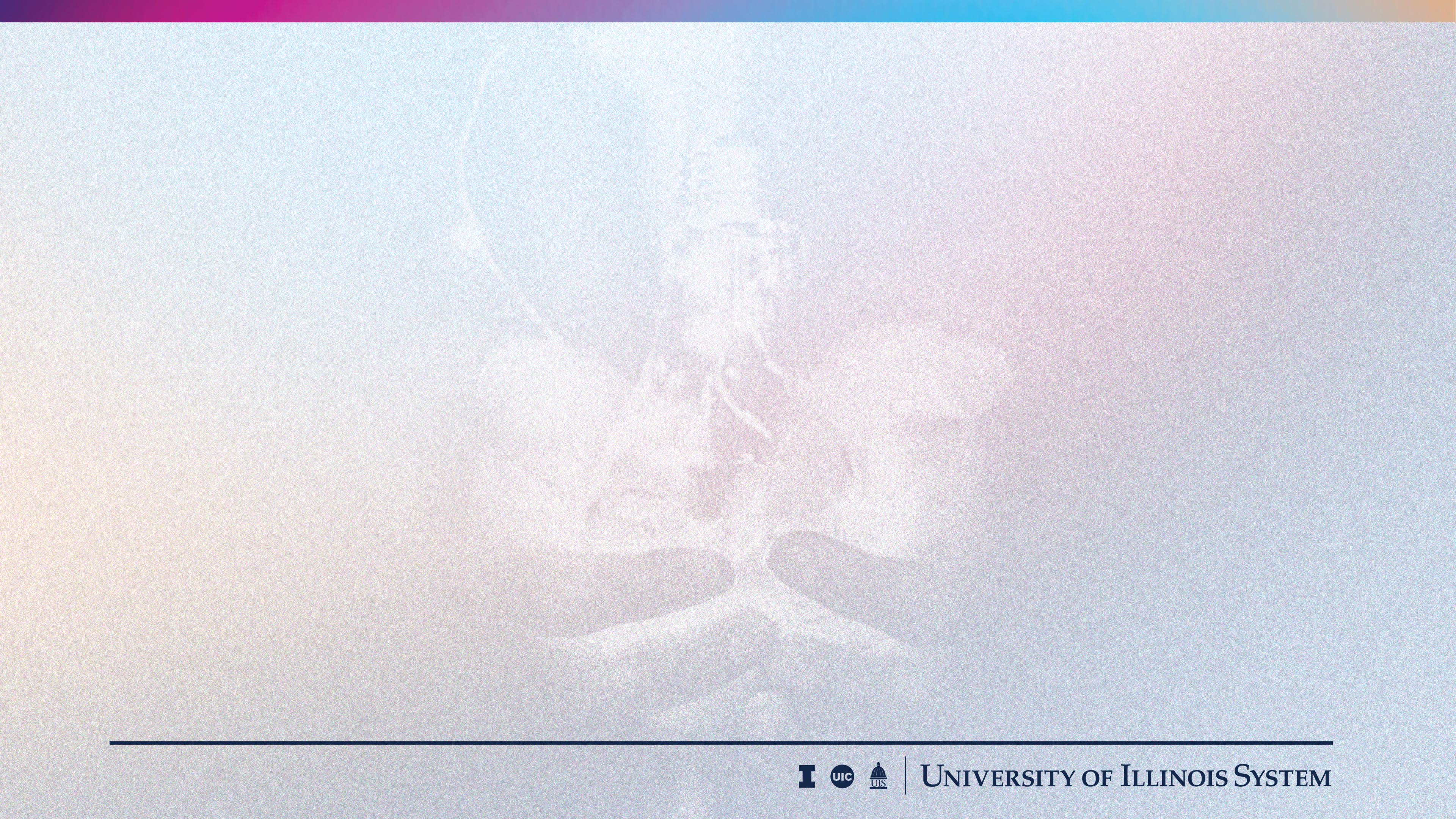 Thank You
Any questions?
8